Compensation Philosophy, Objectives, and Implementation
Faculty Welfare Committee
CFA open meeting
February 27th, 2018
Compensation Philosophy
2
Compensation Philosophy
Across the college
Faculty salary will  always be at least as high as the currently established college threshold wage in rank.
This threshold wage will be incremented each year to maintain purchasing power, reflecting our core LaSallian commitment to compensation that supports a faculty that is engaged in a productive life as teacher-scholar in the NYC metropolitan area.
There is a shared commitment to salary progression but the pace of such increases are subject to the College’s fiscal realities. 

Within each discipline
We will endeavor to offer competitive salaries tethered to our benchmark salaries by discipline and rank. 
The aim is to enable the College to both attract and retain an excellent faculty in the professional disciplines. 
Promotional increases will be established to support this aim.
3
Compensation Philosophy (cont’d)
Manhattan College’s approach to faculty compensation will prioritize the across the board annual increase.

Annual raises should function to move individual faculty members to higher percentiles of the salary range based on time in rank and discipline. 

Attainment of these ranges and their timing depends on the financial situation of the College.
4
Compensation Objectives
Salary Determination
Threshold Wage
Salary Progression
Annual Increase
Promotions
5
1. Salary Determination
Salary determination will consistently use College and University Professional Association for Human Resources (CUPA-HR) data from the benchmark list by rank and discipline (or closest equivalent.)
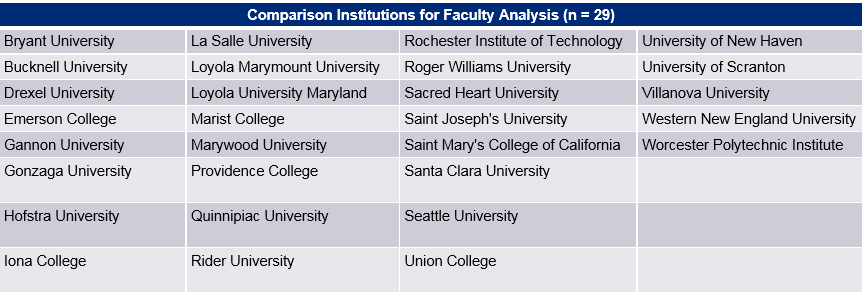 6
2. Threshold Wage
At a minimum, salary will be hired and promoted to the 25th percentile of their rank and discipline, or at the existing college threshold wage by rank, whichever is highest.

The existing college threshold wages by rank will increase annually according to the average annual increase in the 25th percentile salary ranges from our benchmark list.
7
3. Salary Progression
For each rank and discipline, compensation ranges have been proposed.
If the fiscal situation at the college remains strong,  salaries should progress through these ranges at a predictable rate. 
These ranges will not be lower than the 25th percentile for any rank and discipline, but for disciplines with medians close to our threshold wage, the above ranges have been expanded by a formula that also tethers the ranges to CUPA-HR data.
Throughout the range, salaries will be stratified proportionately, by discipline and time in rank.   These targets are subject to and will be continually reviewed against the financial standing of the college.

For each discipline, the salary targets are:
10 years to median, with proportional stratification throughout range.
20 years to 75th percentile, with proportional stratification throughout range.
8
4. Annual Increase
This remains the highest priority. 
The annual increase has two components:
The baseline component is the annual increase in the salary ranges (25-75% of the median of our reference group and currently at 2.5%)*.  
The second component is based on a calculation of the average increase required to bring the key disciplines** to the 50th percentile of the Mercer ranges over a ten-year period.  

* These figures will be updated and published annually.  They will also be measured regularly against CUPA-HR data from our reference schools by the administrative leadership and FWC.
** Twelve key disciplines have been identified.  Their salaries are lowest relative to our reference group. They are: Accounting; Chemical Engineering; Civil and Environmental Engineering; Computer Information Systems; Computer Science; Economics; Finance; Law; Management; Marketing; and Mechanical Engineering.
9
5. Promotions
Faculty will receive whichever of the following three is greatest:

$8,000 for promotion to associate and $10,000 for promotion to professor.

The threshold wage of their new rank.

The 25th percentile of their new rank in their discipline.
10
Salary Ranges and Market Data
Please Note that all these data are of last year, and do not account for the current baseline increase.
Salary increase should be through the mercer ranges, which are tied to but not necessarily equal to the ranges.
11
Associate Professor Salary Ranges (2016-2017)
12
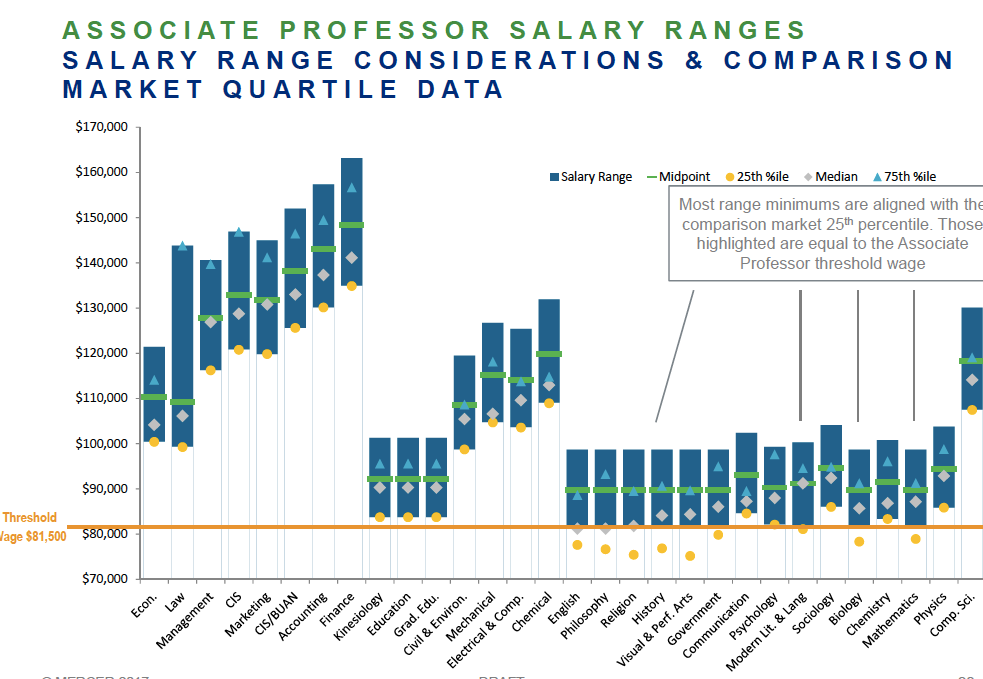 13
Associate Professor Salary Ranges:School of Business (2016-2017)
14
Associate Professor Salary Ranges:School of Education (2016-2017)
15
Associate Professor Salary Ranges:School of Engineering (2016-2017)
16
Associate Professor Salary Ranges:School of Liberal Arts (2016-2017)
17
Associate Professor Salary Ranges:School of Science (2016-2017)
18
Full Professor Salary Ranges (2016-2017)
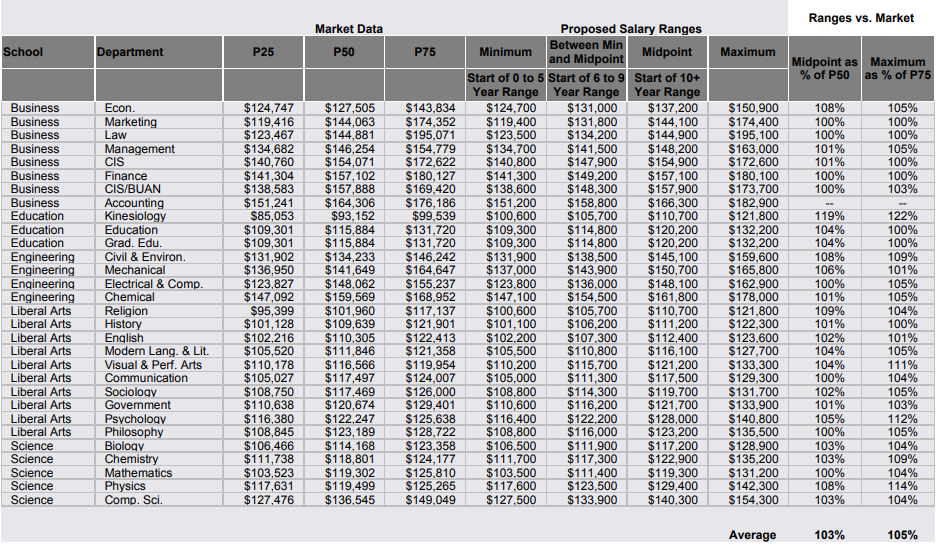 19
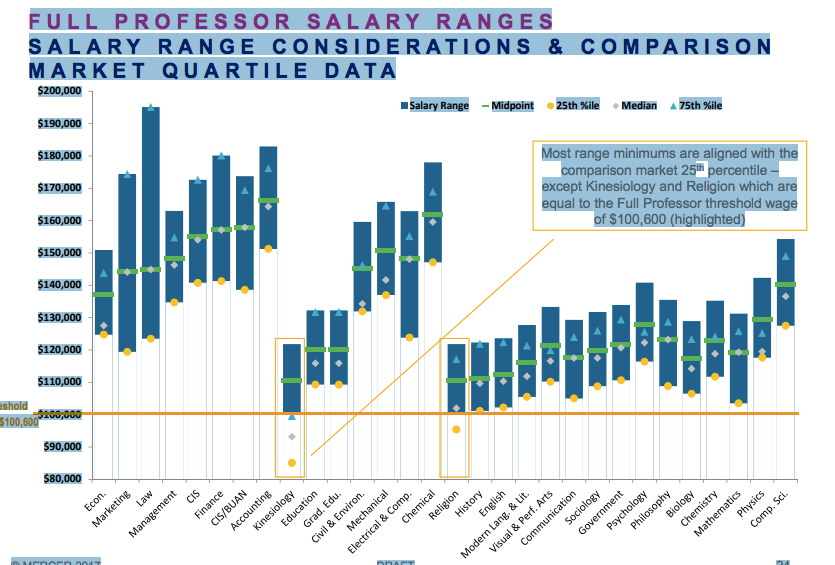 20
Full Professor Salary Ranges:School of Business (2016-2017)
21
Full Professor Salary Ranges:School of Education (2016-2017)
22
Full Professor Salary Ranges:School of Engineering (2016-2017)
23
Full Professor Salary Ranges:School of Liberal Arts (2016-2017)
24
Full Professor Salary Ranges:School of Science (2016-2017)
25
What’s Next?
Periodic review of the data
Implementation
Next steps
26
Periodic Review of the Data
The administrative leadership and FWC will update the data annually with a refresh of the CUPA-HR data every three years. 




Note: The entire procedure will be evaluated and revised as needed to ensure progress toward these objectives five years after the completion of the adjustments needed to stratify salaries according to time in rank as outlined under implementation.
27
Implementation
As outlined in the Faculty Welfare Committee’s letter of October 25, 2017, the goals of the process begun by hiring Mercer Consulting and driven by ongoing discussions between the FWC and the College’s administrative leadership team are:
Develop a data-driven, transparent means of determining faculty salaries that takes account of the College’s historical emphasis on fairness but will also facilitate recruitment and retention while addressing compression and inversion in certain schools and departments.
Develop proposals for the CFA to amend the Faculty Handbook to ensure that this contractual document reflects actual practice.
28
The Next Steps
Step 1
The Faculty Welfare Committee will develop proposals to present to the Council for Faculty Affairs to amend the Faculty Handbook to ensure that this contractual document reflects actual practice.
Step 2
After CFA passage and the agreement of the President, the plan will begin to be implemented 2018-19 contracts. 
The salary ranges including 25th percentile, midpoint and 75th percentile for each discipline will be made public.
Each faculty will receive an explanation of the derivation of their salary as well as a timetable setting out when any and all adjustments will be applied.
First, faculty whose salaries are still not at the 25th percentile of their rank and discipline will be raised to that level as soon as possible.  
Second, within each discipline, additional adjustments will be made to stratify salaries based on time in rank.   
Third, the procedure outlined in objective 2 will be implemented.
29
Thank you!

If you have any questions, please don’t hesitate to contact FWC members

	Co-chairs
		Jeff Horn
		Kathryn Weld 

	Members
		J. Patrick Abulencia
		Amira Annabi 
		Thom Gencarelli 
		Shawn Ladda 
		Bahman Litkouhi 
		Bruce Shockey
30